Who We Are
Established by the Florida Legislature in 2008
Direct Support Organization of Florida Department of Veterans’
Affairs (FDVA)
501(C)(3) Nonprofit   -   Accountability

Independent Audit   ▪    FDVA statutory oversight  ▪   990 forms are on HelpFlVets.org. 

FVF is registered with the Florida Department of Agriculture & Consumer Resources.
Serving Florida Veterans
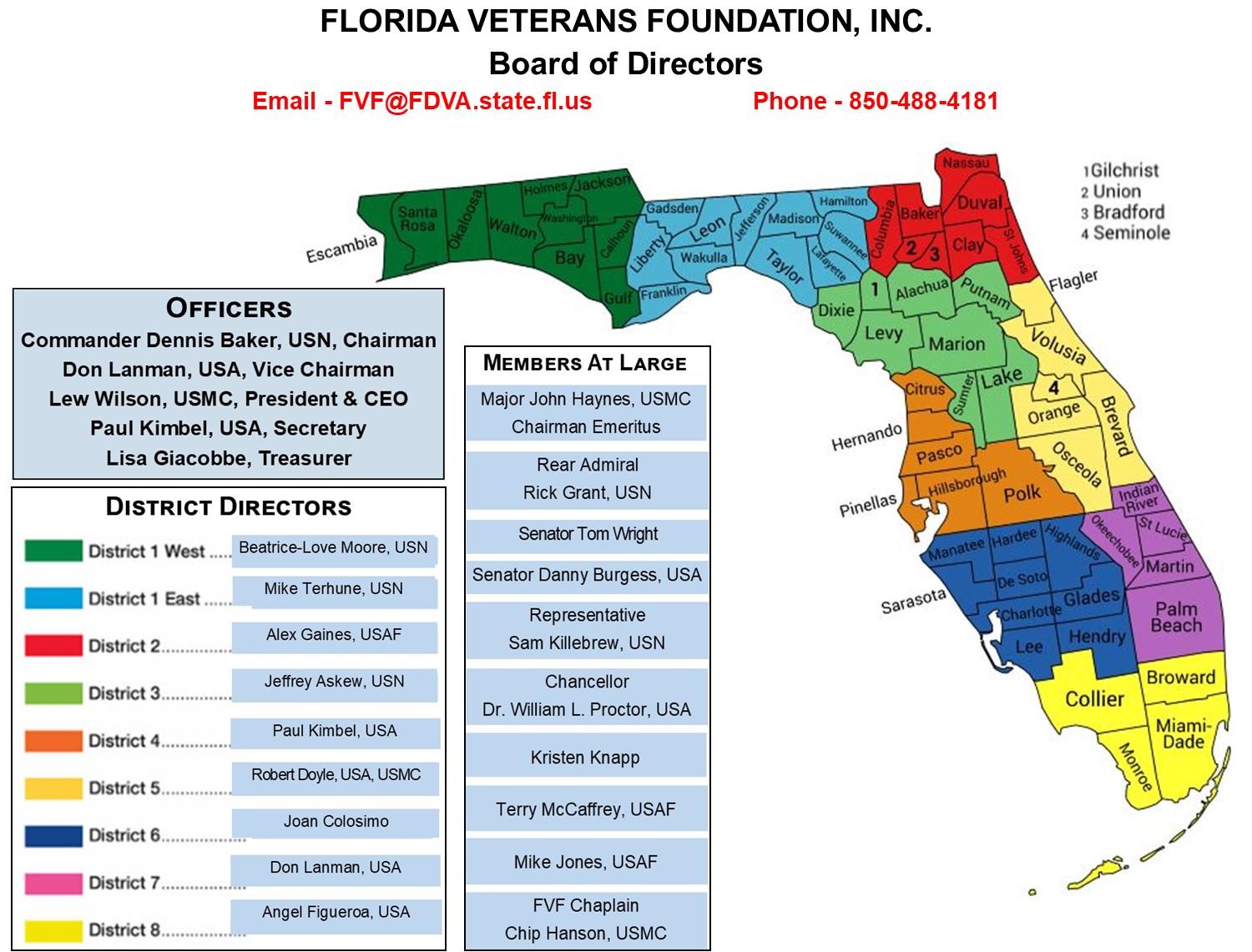 Serve All Florida Veterans
Represents Nearly 1.5 million Veterans PLUS their Survivors & Families  All Branches of Service and All Service Eras
World War II • Korea • Vietnam • Cold War • Global War on Terror



28,000 Florida Veterans Monthly
Florida Veteran’s Council
375 Florida Veterans Service Organizations (VSO’s)
67 Counties - 135 CVSO’s
Provides Education & Relief Resources to Florida Veterans
Partnerships (DAV, Project Vet Relief, NAVF, BALS, CCTB)
Programs
Aging Veterans Benefits
Aging Wartime Veterans & Survivors
Pension Plus Aid & Attendance (A&A)
20,000 Veterans	X	$50,000 (Average Benefit)
= $1,000,000,000 In Benefits
At NO COST TO THE VETERAN!

Claims Partners	Helped Veterans Claim
www.HelpFLVets.org Resources
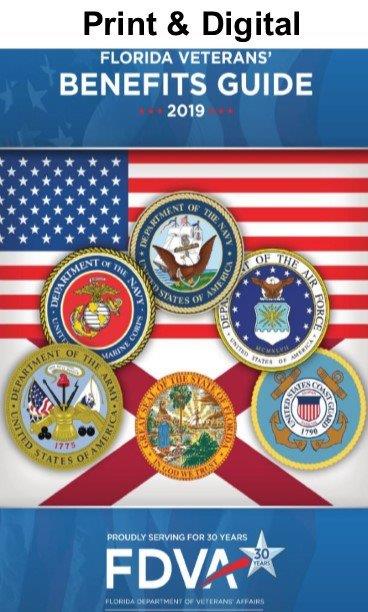 VA Survivors & Burial Benefits Kit
Volunteer
Donate
Support

Lew Wilson
850-488-4181
Extension 1
www.HelpFLVets.org
Email
FVF@FDVA.State.FL.Us